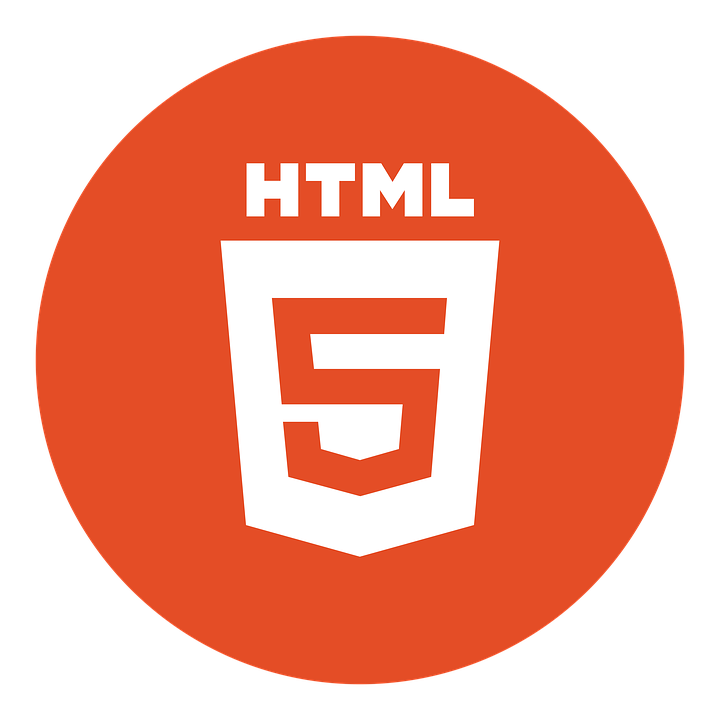 BerryMe
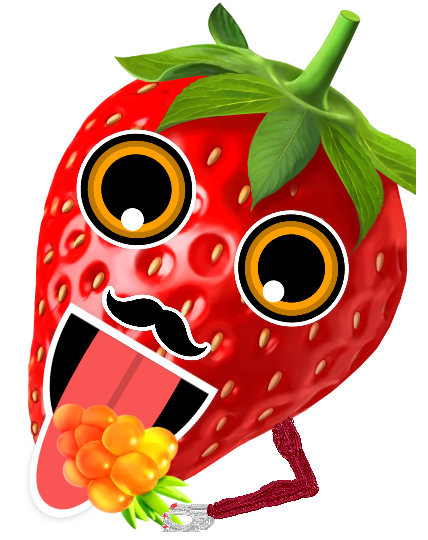 Tomi Pietarinen
Mt.Musfika Monira
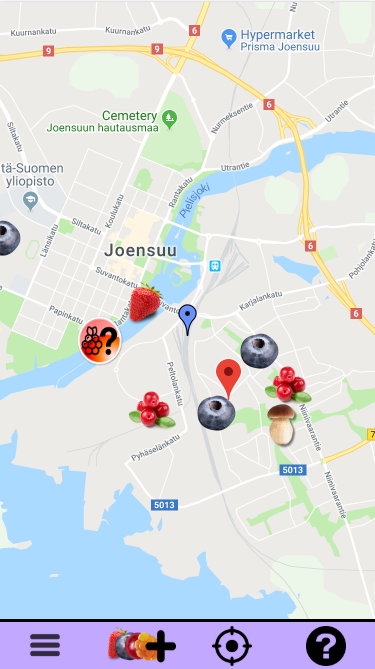 Save your favorite berry and mushroom locations effortlessly
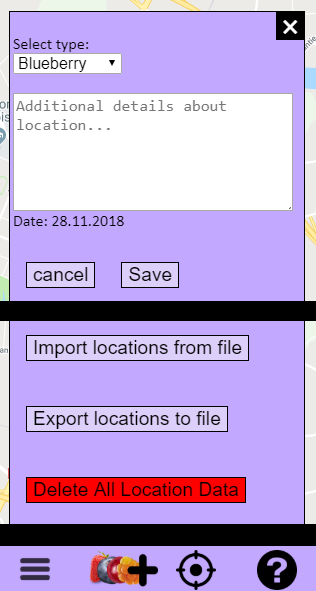 Features
Record location where to find berries and mushrooms along with date and notes about location
Export and import location data from/to file
Simplistic design
Small ‘help’ to explain how to use BerryMe
We learned
How to use and where to find documentation for google maps api
How to use plain javascript + html + CSS  Maybe using bootstrap and premade libraries/environments would be much easier and faster
Creating layout that works with different screen sizes takes time if not using bootstrap or other premade template